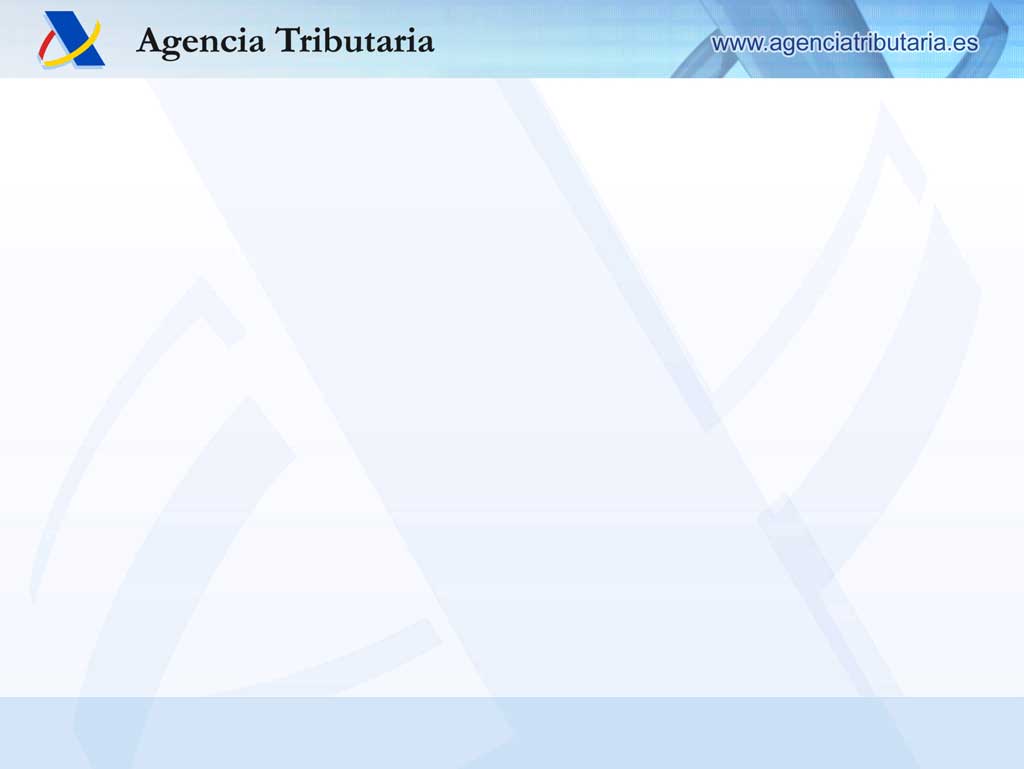 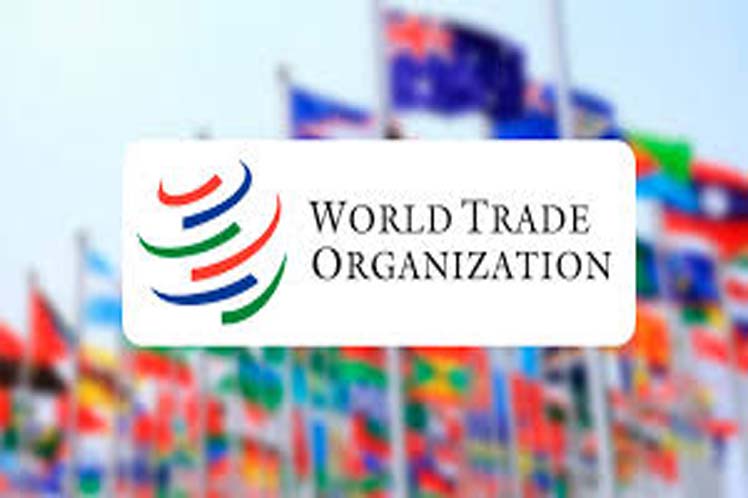 Technical assistance from Spain in the framework of the WCO MERCATOR Programme
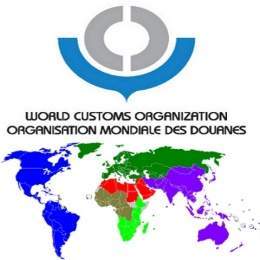 Customs and Excise Department – Tax Agency - Spain
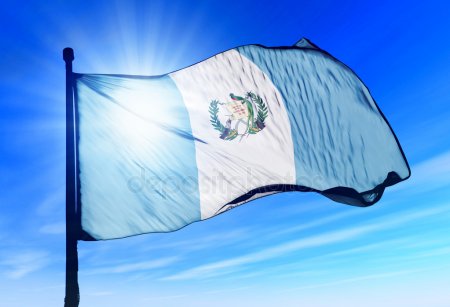 The accreditation of Spanish experts was carried out in two phases:

1º.- Workshop held in Fortaleza (Brazil)
2º.- Field work carried out in Guatemala
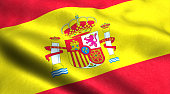 The work to be carried out in Guatemala was developed in two specific phases:

1º.- Study and research at source: regulations, notification of the categories of the Facilitation Agreement, economic development

2º. - Work "in situ".
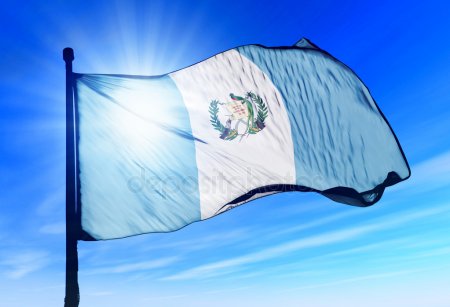 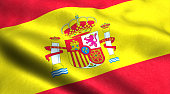 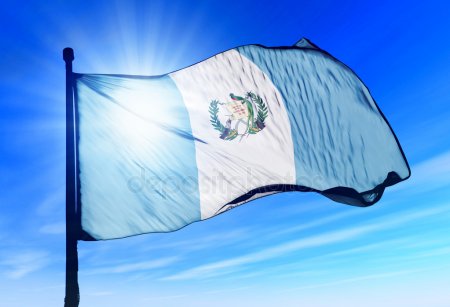 Cabinet:
 
The two fundamental aspects:

- Internal customs regulations
- Categories of Trade Facilitation Agreement.
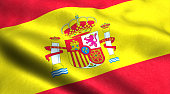 PRESCRIBED DISCIPLINES

Article 1: Publication and availability of information

Article 2: Opportunities for comments, information before entry into force and consultations

Article 3: Advance Resolutions

Article 4: Appeals or review procedures
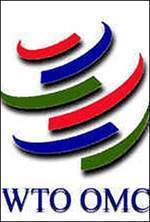 [Speaker Notes: PORTADA]
PRESCRIBED DISCIPLINES

Article 5: Other measures to enhance impartiality, non-discrimination and transparency

Article 6: Disciplines in respect of and in connection with duties and charges imposed on Import and Export

Article 7: Release and clearance of goods
[Speaker Notes: PORTADA]
PRESCRIBED DISCIPLINES

Article 8: Border Agency Cooperation

Article 9: Movement of goods intended for Import under Customs Control

Article 10: Formalities Connected with I, E and T.

Article 11: Freedom of Transit
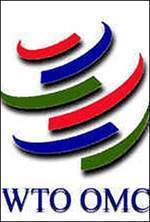 [Speaker Notes: PORTADA]
PRESCRIBED DISCIPLINES


Article 12: Customs Cooperation

Article 23.1 Committee on Trade Facilitation

Article 23.2 National Committee on Trade Facilitation
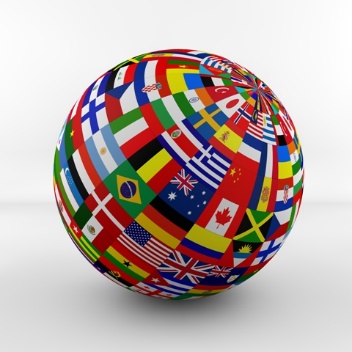 [Speaker Notes: PORTADA]
Art. 1: Publication and availability of information

1.1.1. d) Rules for the Classification or valuation of products for customs purpose: B

1.1.1. f) I, E or T. restrictions
or prohibitions: C
MAJOR DIFFICULTIES
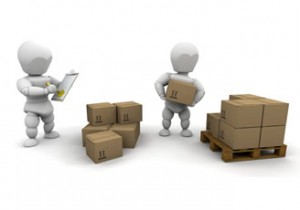 9
Art. 1: Publication and availability of information

1.2.1. a): a description of this procedures for I, E or T, including procedures for appeal or review: C
b) the forms and documents required : C

Hardware y Software
MAJOR DIFFICULTIES
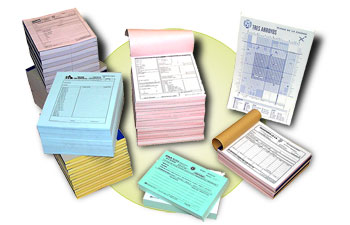 10
Art. 1: Publication and availability of information

1.3.3.1: Information Services: C. Customs Union: B

To establish an 
information service
MAJOR DIFFICULTIES
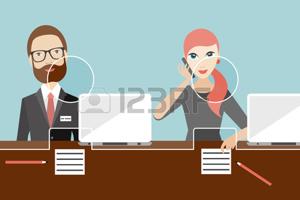 11
Art. 1: Publication and availability of information

4: Notifications
b) the Uniform Resource Locators of website: B
c) the contact information of the enquiry points: B
MAJOR DIFFICULTIES
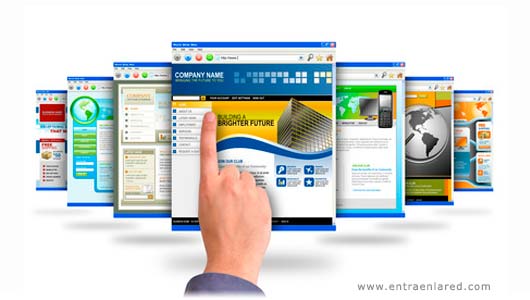 12
Art. 1: Publication and availability of information

The consultation system is not used prior to the publication of the regulation. See if the domestic legislation of each of the countries allows it.
MAJOR DIFFICULTIES
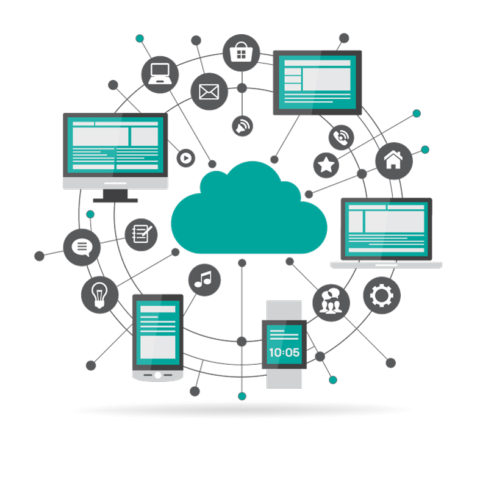 13
Art. 3: Advance Rulings

3.9: In addition to the advance rulings: B
- the appropriate method or criteria, and the application thereof the valor
Exemptions duties
Tariff, quotas
Additional matters
MAJOR DIFFICULTIES
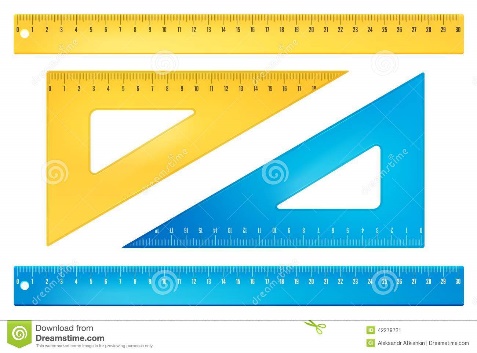 14
Art. 5: Other Measures to enhance impartiality, Non-discrimination and Transparency

5.1.: Notifications for enhanced controls or inspections: B
    5.2.: Detention: B
    5.3: Test Procedures: B

Possibility of using WCO Guidelines on Transparency and Predictability
MAJOR DIFFICULTIES
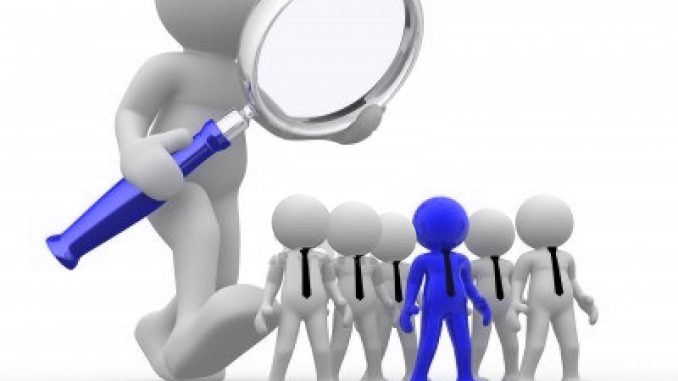 15
Art. 6: Disciplines on Fees and Charges…

6.1.4. Each Member shall periodically review its fees and charges with a view to reducing their number and diversity, where practicable: B

Make a comprehensive 
study on rights and burdens
MAJOR DIFFICULTIES
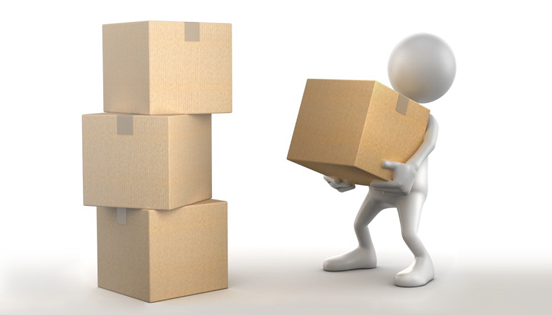 16
Art. 7: Release and Clearance of Good

7.1.1.2: Each Members shall, as appropriate, provide for advance lodging of documents in electronic format for pre-arrival processing of such documents: C
MAJOR DIFFICULTIES
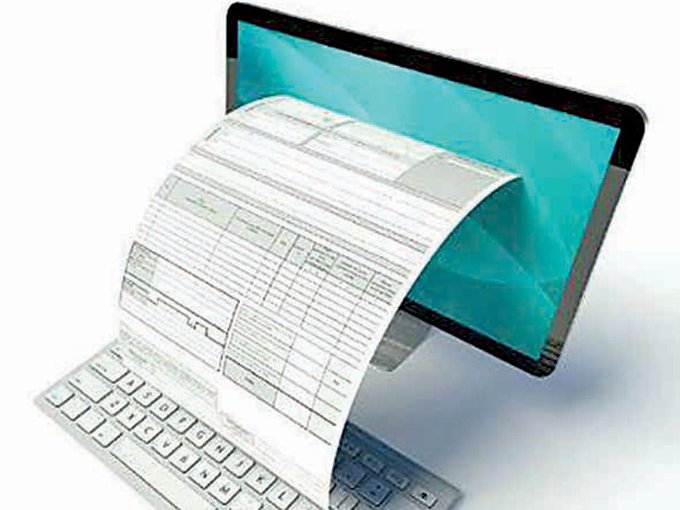 17
Art. 7: Release and Clearance of Good

7.4.4.3: Each Members shall concentrate customs control and, to the extent possible either other relevant border controls, on high-risk and expedite the release of low-risk consignments: C
MAJOR DIFFICULTIES
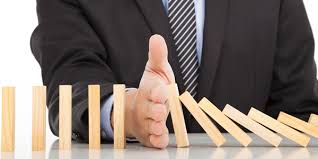 18
Art. 7: Release and Clearance of Good

7.6.6.1 y 2: Establishment and Publication of Average Release Times: C, B

One of the biggest problems encountered and in general in manu countries
MAJOR DIFFICULTIES
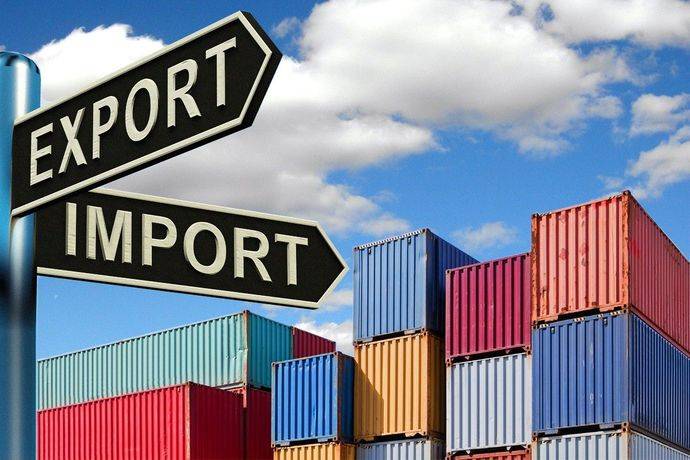 19
Art. 7: Release and Clearance of Good

7.7.3. a): low documentary and data requirements, as appropriate: C.

7.7.3 d): deferred payment of duties, taxes, fees, and charges: C

7.7.3.g): clearance of goods at the premises of the authorized operator or another place authorized by customs: C
MAJOR DIFFICULTIES
20
Art. 7: Release and Clearance of Good

7.8: Expedited Shipments

7.8.8.2. c), d): Application of franchises and “minimus” depending on the weight and value of the goods. Not only apply to low-value goods: C
MAJOR DIFFICULTIES
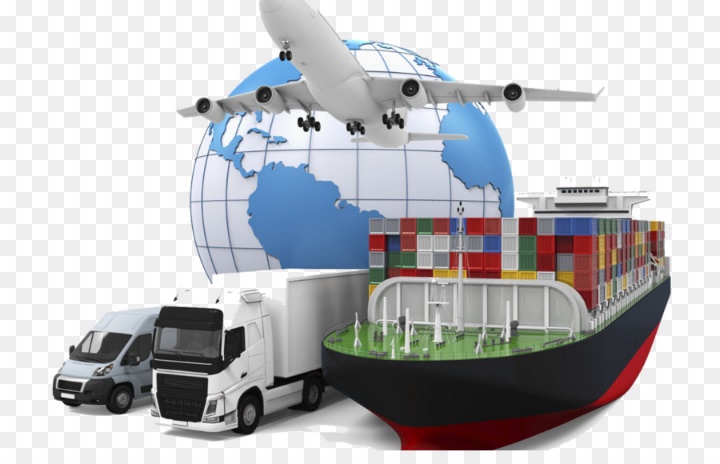 21
Art. 7: Release and Clearance of Good

7.9: Perishable Goods

7.9.9.3: Each Member shall either arrange or allow an importer to arrange for the proper storage of perishable goods pending their release: C

Problem : urgent shipments current problem worldwide
MAJOR DIFFICULTIES
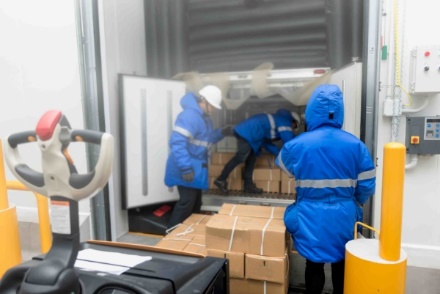 22
Art. 7: Release and Clearance Good

Authorizations Authorized Economic Operator:
- promote mutual recognition
- try to establish simpler and simpler methods
MAJOR DIFFICULTIES
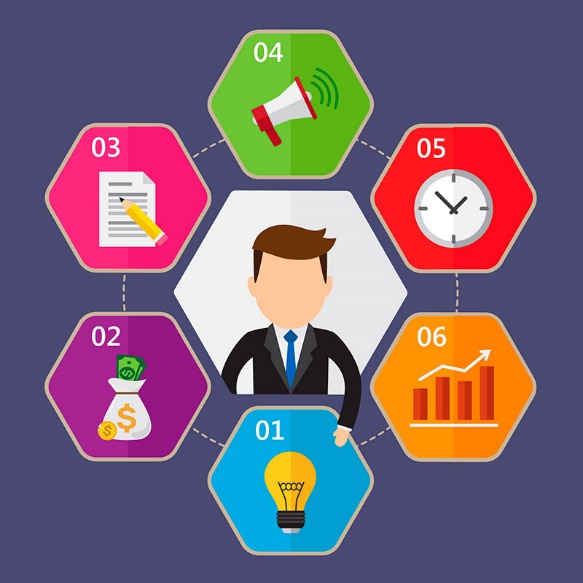 23
Art. 8: Border Agency Cooperation

8.2: Cooperation between bordering Member States
d) joints controls: C (*)
e) establishment of one stop border post control: C (*)
MAJOR DIFFICULTIES
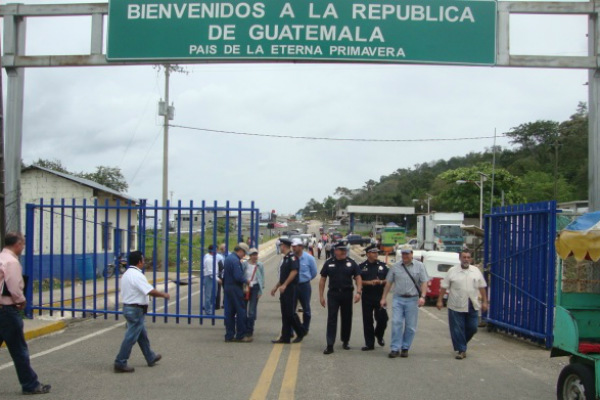 24
Art. 10: Formalities Connected with I, E and T.

10.1: Formalities and Documentation Requirements
10.1.1.1. a) Adopted and/or applied with a view to a rapid and clearance of goods, particularly perishable goods: C
b) adopted and/or applied in manner that aims at reducing the time and cost of compliance for traders and operators: C
MAJOR DIFFICULTIES
25
Art. 10: Formalities Connected with I, E and T.

10.1: Formalities and Documentation Requirements
c) the least trade restrictive measure chosen where two or more alternative measures are reasonably available for fulfilling the policy objective or objectives in question: B
d) not maintained, including parts thereof, if no longer required: B
MAJOR DIFFICULTIES
26
Art. 10: Formalities Connected with I, E and T.

10.4: Single Window: C (**)

Increased control Temporary import, inward and outward processing
MAJOR DIFFICULTIES
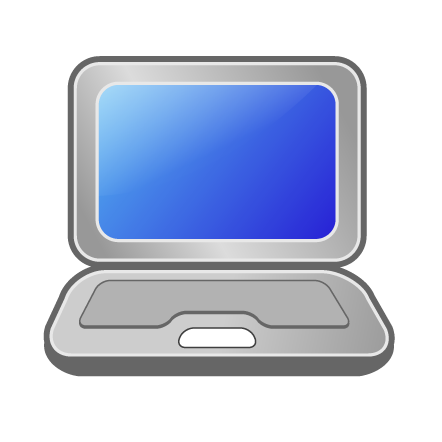 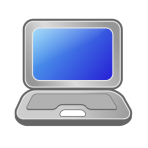 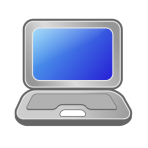 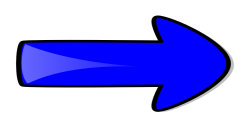 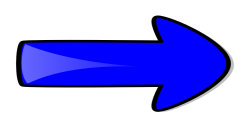 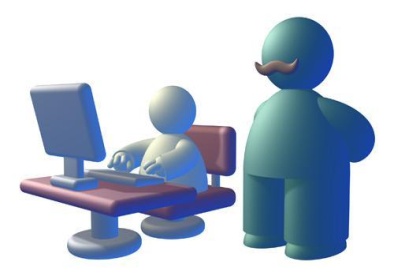 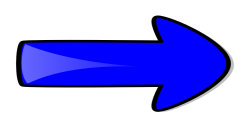 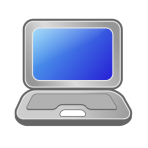 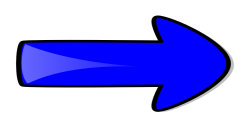 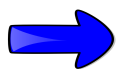 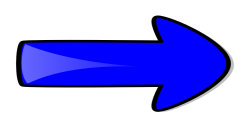 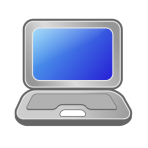 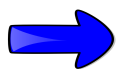 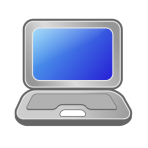 ECONOMIC OPERATOR
…
27
Art. 11: Freedom of Transit

11.1.7: Once the transit has begun, not subject to loads, delays or restrictions until its destination: B

Appoint a national and regional coordinator if possible
MAJOR DIFFICULTIES
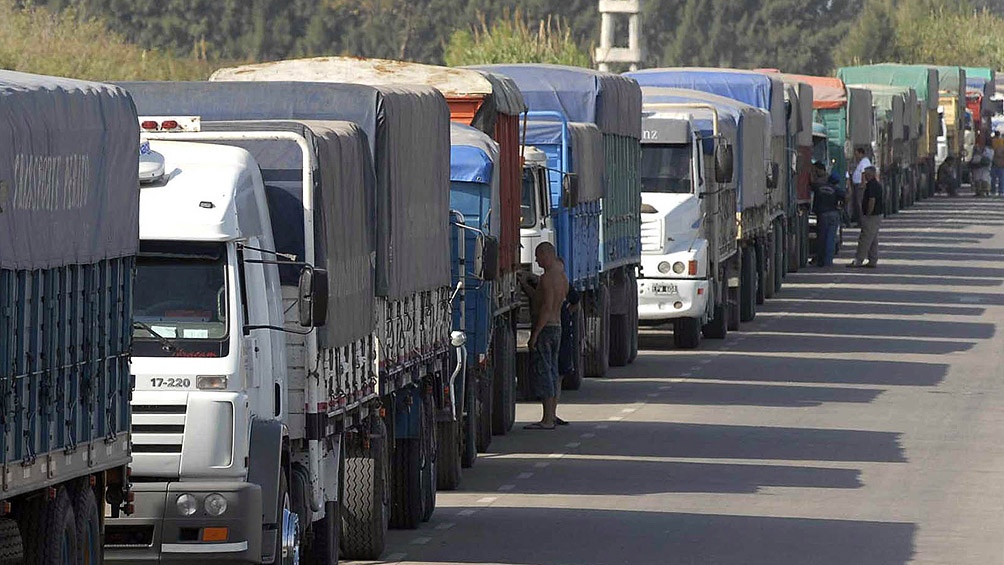 28
Art. 12: Customs Cooperation (**): C

 Exchange of Information
Verification
Request
Protection and Confidentiality
Provision of Information
MAJOR DIFFICULTIES
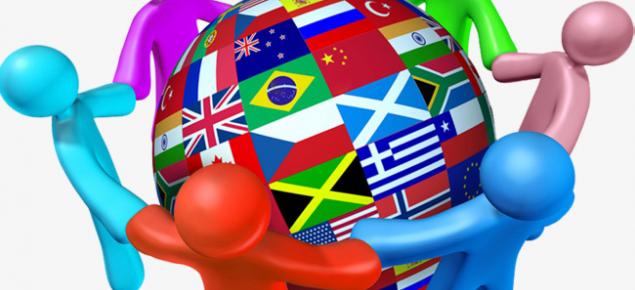 29
Art. 12: Customs Cooperation (**): C

 Postponement or Refusal of a Request
Reciprocity
Administration Burden
Limitations
Unauthorized Use or Disclosure
Bilateral and Regional Agreements
MAJOR DIFFICULTIES
30
Art. 12: Customs Cooperation (**): C

 Analysis of legal limitations
MAJOR DIFFICULTIES
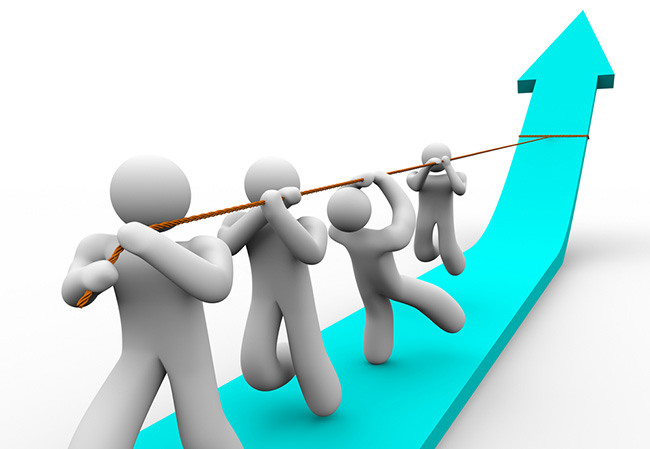 31
Art. 23: Committee on Trade Facilitation

Shall be led by Customs
More participation of companies
Poorly participatory state agencies
Change of personnel

To establish a Permanent Secretariat: to prepare works, tables of specialists, to give continuity ...
MAJOR DIFFICULTIES
32
Bring each Member State's domestic legislation into line with the TFA
MAJOR DIFFICULTIES
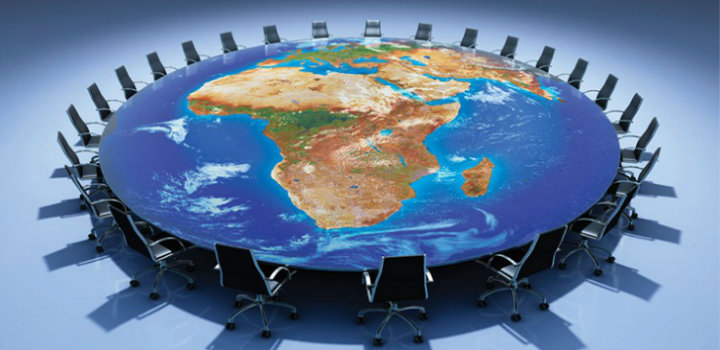 33
Final report
Submission to the Trade and Customs authorities
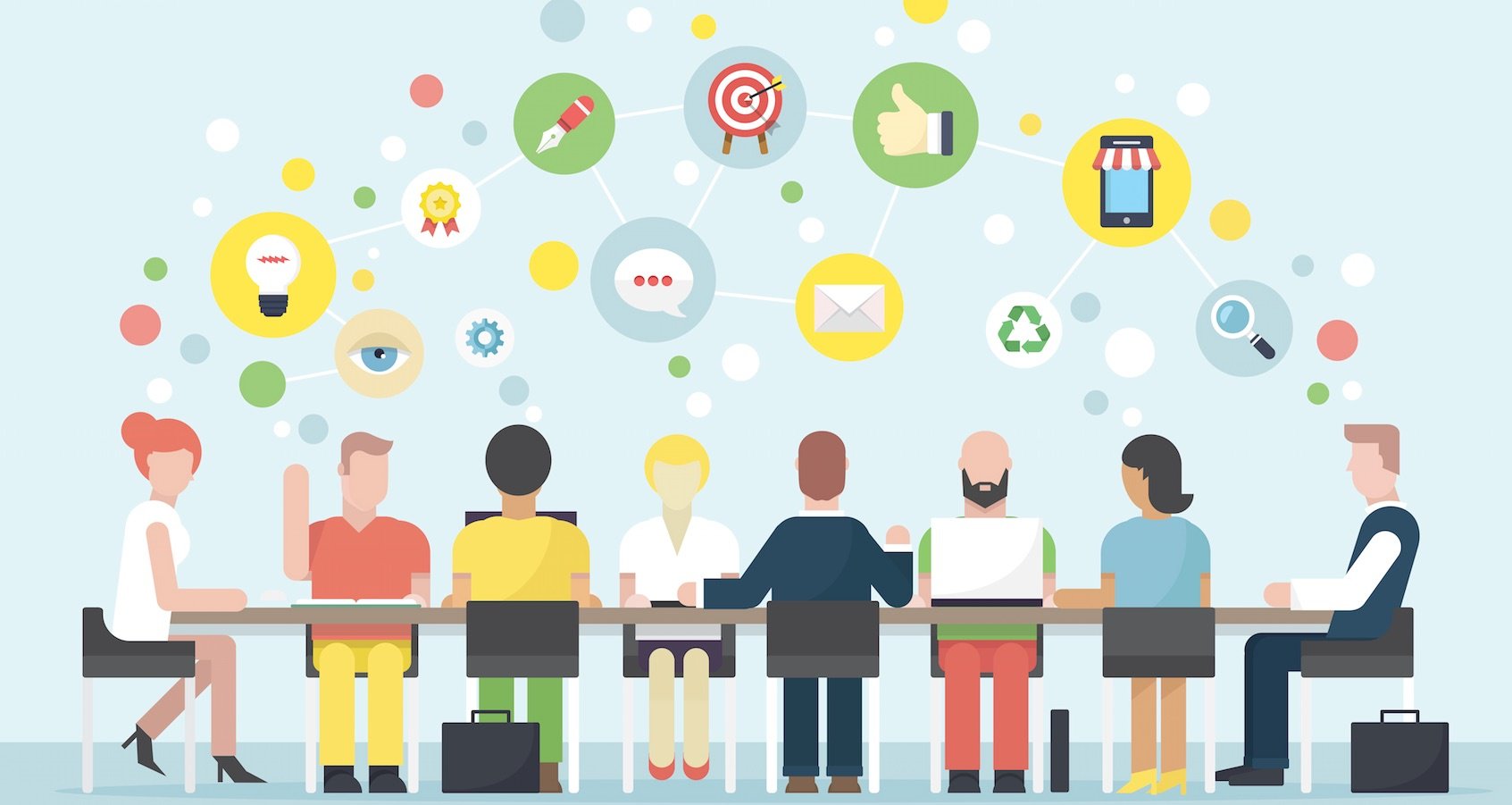 34
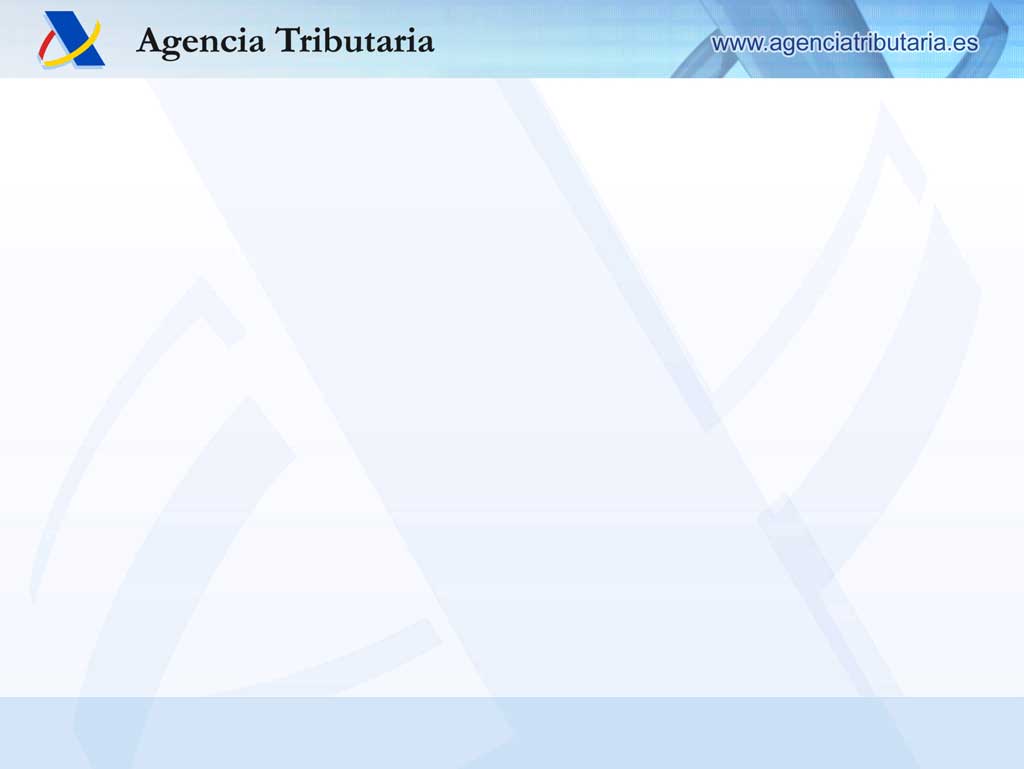 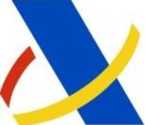 Spanish Tax Agency
www.agenciatributaria.es
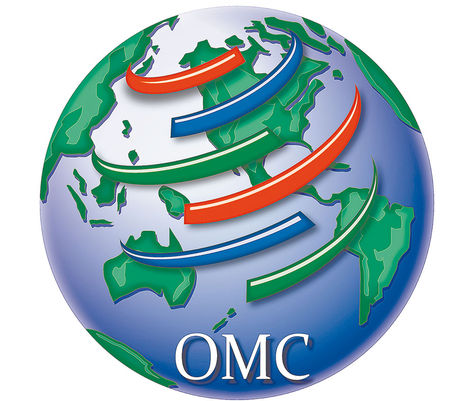 Thank you for your attention
Customs and Excise Department – AEAT - SPAIN